FAMILY SUCCESSION
100 YEAR PLAN
INTEGRATION ISSUES
CHILDREN’S PLANS & DREAMS
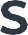 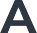 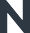 NO FAMILY RULE BOOK
LEGACY, PHILANTHROPY
ESTATE ISSUES
Top of Mind
Where to start?
Do children have the skills to navigate? How do I treat everyone fairly?
I worked hard to build this and don’t want it wasted!
I don’t want children to be Country Club kids! The Capital is to live on, not off!
What will my legacy be?
How do I give this the best chance of success?
Who do I need to surround myself with? What is my role now?
FAMILY VALUES PASSED ON
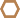 CAPITAL MANAGEMENT
INVESTMENT SKILLS
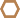 OUR RETIREMENT PLANS
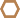 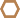 ROLES & RESPONSIBILITIES
TRAINING AND EDUCATION FOR FUTURE TRUSTEE ROLES
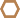 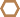 EQUALITY - FAIR TREATMENT IS NOT EQUAL?
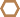 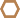 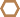 FAMILY GROUP

WEALTH CREATORS
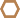 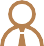 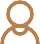 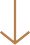 WEALTH RECIPIENTS
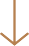 FUTURE BENEFICIARIES